Memory: A group of related mental processes that are involved in acquiring, storing, and retrieving information
What Is Memory?
Three major processes
Encoding: transforming information into a form that can be entered and retained by memory system

Storage: retaining information in memory so that it can be used at a later time

Retrieval: recovering stored information for conscious awareness
The Stage Model of Memory
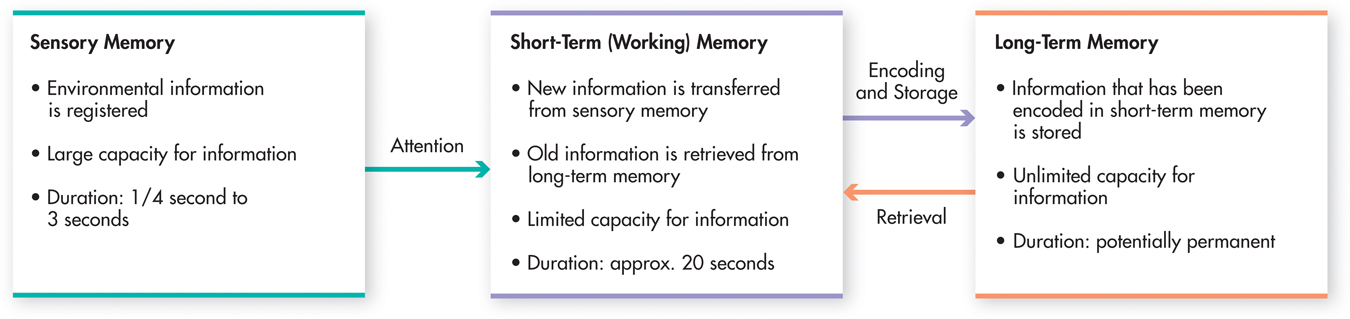 Sensory Memory
Function of sensory memory is to very briefly store sensory impressions so that they overlap slightly with one another
Used to perceive the world as continuous, rather than as a series of disconnected visual images or disjointed sounds
Capacity: unlimited
Sperling’s Experiment Demonstratingthe Duration of Sensory Memory
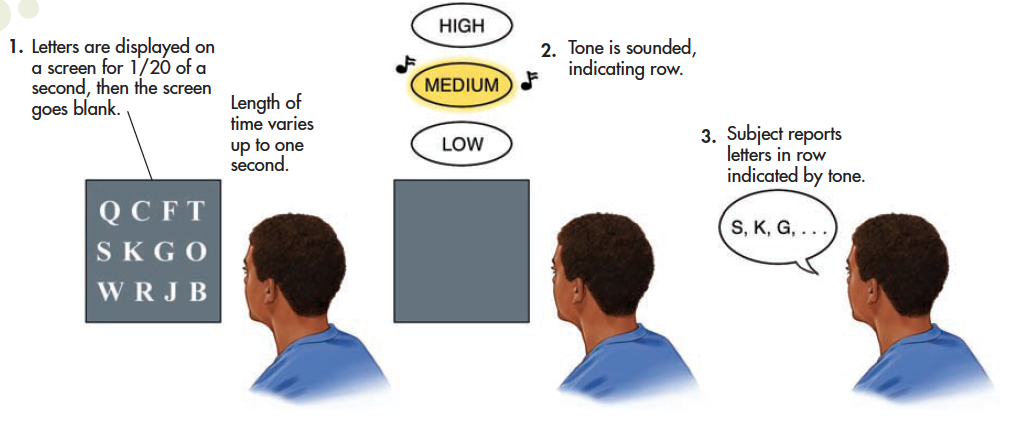 [Speaker Notes: This figure depicts George Sperling’s classic 1960 experiment. 
Subjects stared at a screen on which rows of letters were projected for just one-twentieth of a second, then the screen went blank. 
After intervals varying up to one second, tone was sounded that indicated the row of letters the subject should report. 
If the tone was sounded within about one-third of a second, subjects were able to report the letters in the indicated row because the image of all the letters was still in sensory memory.]
G E N P
X I W L
K A I  H
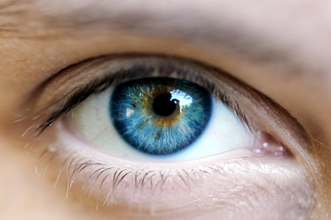 Sperling’s Experiment Duration of Sensory Memory
Visual sensory memory is sometimes referred to as iconic memory because it is the brief memory of an image, or icon.
Duration: approximately ¼ to ½ of a second
Measured first by George Sperling using partial report technique

Auditory sensory memory is sometimes referred to as echoic memory, meaning a brief memory that is like an echo.
Lasts up to three or four seconds
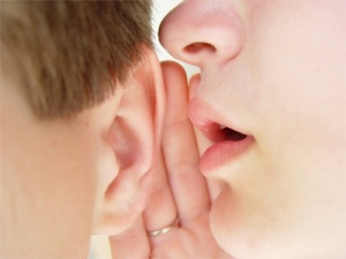 Short-Term Working Memory
STM provides temporary storage for information transferred from sensory and long-term memory.
Duration – about 20 seconds
Can be retained longer through maintenance rehearsal 
Mental or verbal repetition of information
Information loss may be due to decay or interference from new or competing information
Maintenance (Rote) Rehearsal
Mental or verbal repetition of information allows information to remain in working memory longer than the usual 20 seconds, usually without meaning
Short-Term Working Memory
Capacity
Described by George Miller as “The Magical Number Seven, Plus or Minus Two”
Can be increased by chunking; maintenance rehearsal to encode
Current research suggests that the true “magical number” is four plus or minus one when chunking not an option (Cowan)
Demonstration of Short-Term Memory Capacity
Row 1 — 8 7 4 6 
Row 2 — 3 4 9 6 2
Row 3 — 4 2 7 7 1 6 
Row 4 — 5 1 4 0 8 1 3 
Row 5 — 1 8 3 9 5 5 2 1 
Row 6 — 2 1 4 9 7 5 2 4 8 
Row 7 — 9 3 7 1 0 4 2 8 9 7 
Row 8 — 7 1 9 0 4 2 6 0 4 1 8
Chunking
Grouping small bits of information into larger units of information
expands working memory load
Which is easier to remember?
 UAVFCIDBDSAI
DVDFBIUSACIA
From Short-Term Memory to Working Memory
Baddeley’s model of working memory
The terms working memory and short-term memory are sometimes used interchangeably
Working memory refers to the active, conscious manipulation of temporarily stored information with three main components, each of which can function independently
Phonological Loop: specializes in verbal material
Visuospatial Sketchpad: visual or spatial material
Central Executive: retrieves from LTM if needed
[Speaker Notes: Suppose you are trying to figure out the fastest way to get to a friend’s house. In Baddeley’s model of working memory, you would use the phonological loop to verbally recite the directions. Maintenance rehearsal helps keep the information active in the phonological loop. You would use the visuospatial sketchpad to imagine your route and any landmarks along the way. The central executive actively processes and integrates information from he phonological loop, the visuospatial sketchpad, and long-term memory.]
Maintenance Rehearsal
Long-term 
Memory
Sensory 
Memory
Working or
Short-term
Memory
Encoding
Attention
Sensory


  Input
Retrieval
Long-term Memory
Once information passes from sensory to working (short term) memory, it can be encoded into long-term memory
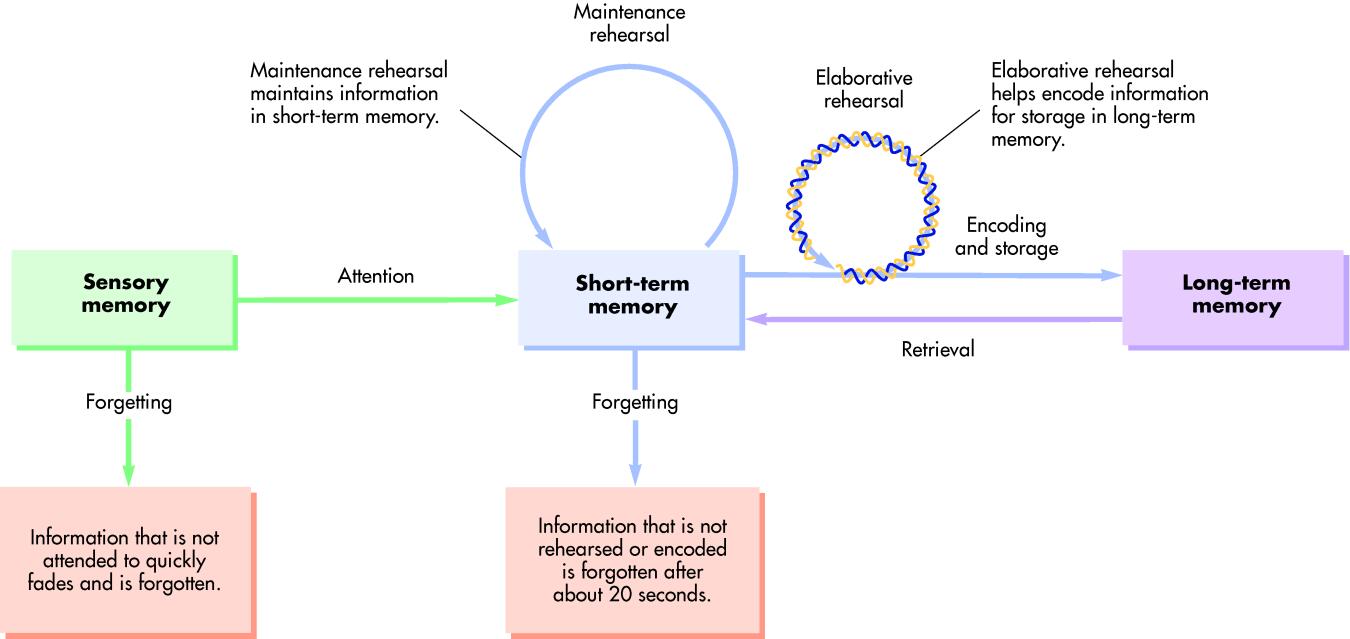 Long-Term Memory
LTM provides storage for information for extended period of time.
Duration – longer than 20 seconds
Capacity--limitless
Involves quick retrieval with little effort
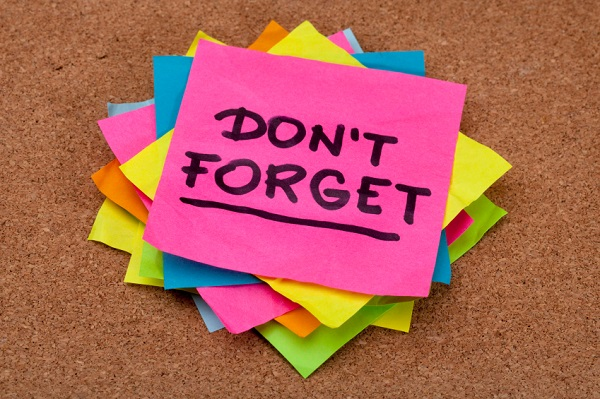 Long-Term Memory: Encoding
Elaborative rehearsal 
Focus on the meaning of the information
Relate the info to things you already know
Self-reference effect 
Apply information to yourself
Visual imagery
Images can help your memory
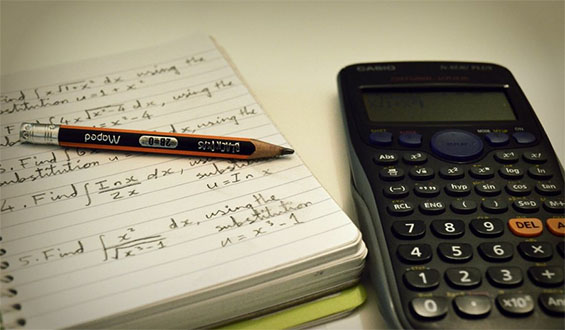 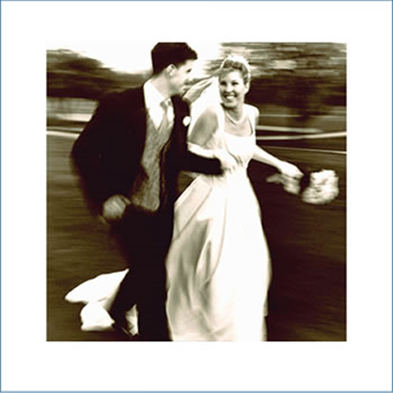 Long-Term Memory: Storage
Procedural memory – how to perform different skills, operations, and actions
Episodic memory – memory of specific events or episodes
Autobiographical memory – memory of life events
Semantic memory – general knowledge
Types of Information Stored in Long-Term Memory
A memorable skateboard ride involves three types of long-term memory: procedural, semantic & episodic.
Remembering how to steer and balance on a skateboard are examples of procedural memory.

Knowing the names of the different parts of the skateboard would be examples of semantic memory.
And, the young man’s vivid memory of the day he rode his skateboard in a huge drainpipe would be an example of an episodic memory.
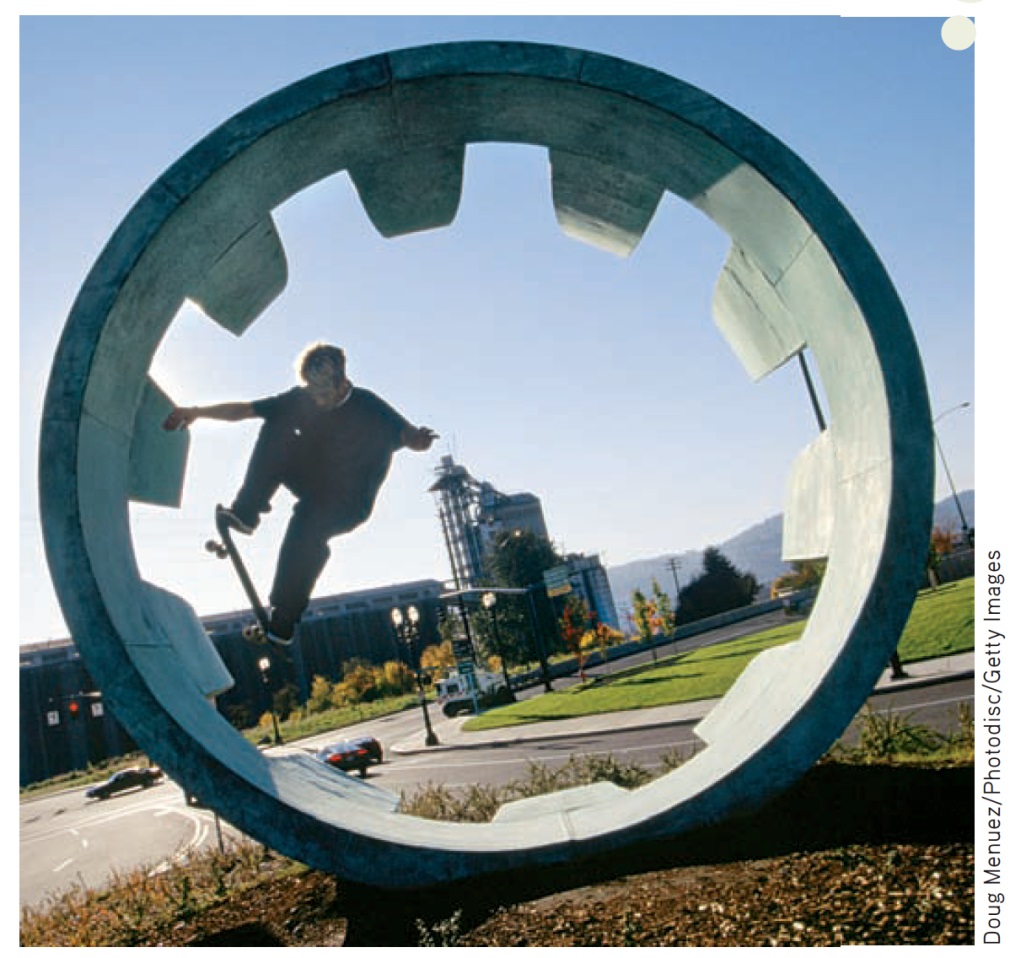 Types of Information in Long-Term Memory: Three Major Categories
Episodic Memory
Memory tied to your own personal experiences
Examples:
What month is your birthday?
Do you like to eat caramel apples?
Q: Why are these explicit memories? 
A: Because you can actively declare your answers to these questions
Semantic Memory
Memory not tied to personal events
General facts and definitions about the world
Examples:
How many tires on a car?
What is a cloud?
What color is a banana?
Procedural Memory
Memory that enables you to perform specific learned skills or habitual responses
Examples:
Riding a bike
Using the stickshift while driving
Tying your shoe laces
Q: Why are these procedural memories implicit?
A: You don’t have to consciously remember the steps involved in these actions to perform them
Try to explain to someone how to tie a shoelace
Implicit and Explicit Memory:Two Systems of LTM
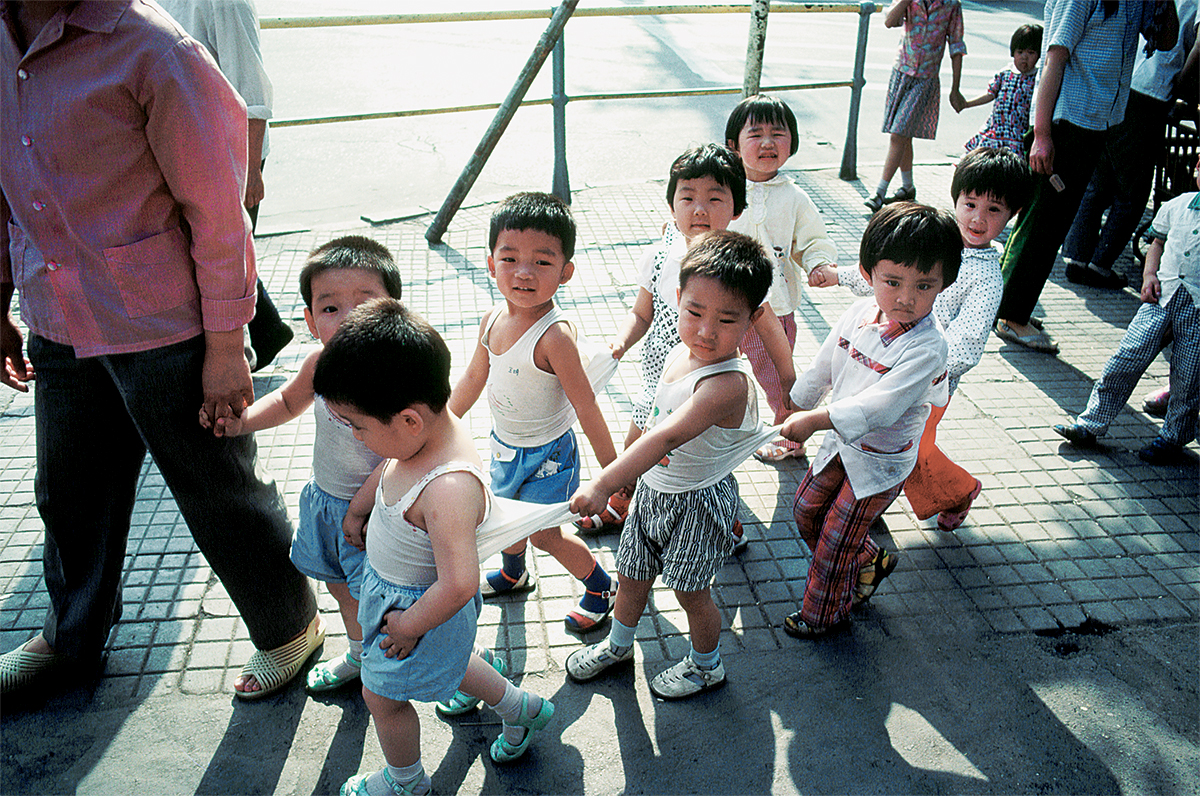 Culture and Memory
Cross-cultural research shows how culture helps shape one’s sense of self.
Earliest autobiographical memories are for events that occurred between the ages of two and four.
Cultural differences in autobiographical memory are formed in very early childhood, through interaction with family members.
American memories: Discrete, reflecting individual experiences or feelings
Chinese and Taiwanese memories: General, routine activities with family, schoolmates, or community members, brief accounts that centered on collective activities
Dean Conger/Corbis
[Speaker Notes: Psychologist Qi Wang (2013) found that the earliest memories of Chinese and Taiwanese adults tended to focus on routine activities that they shared with other members of their family or social group rather than
individual events. Perhaps years from now, these children will remember walking with their preschool friends to play in the park.]
The Organization of Information in Long-Term Memory
Clustering
Related items are clustered together to form higher-order categories.
List items remembered better if list presented in categories.
Poorer recall occurs with random presentation.
Even if list items are random, people still organize information into some logical pattern.
Side note:
Clustering is a Long-Term phenomenon.
Chunking is a Short-Term phenomenon.
Clustering Demonstration
chair
boat
footstool
orange
pear
peach
bed
bus
train
plum
grapes
motorcycle
apple
car
airplane
lamp
banana
dresser
sofa
bookcase
truck
table
strawberry
bicycle
[Speaker Notes: Study the words on this list for one minute. Then count backward by threes from 108 to 0. When you’ve completed that task, write down as many of the words from the list as you can remember.]
Semantic Network Model
Mental links form between concepts.
Common properties provide basis for mental link.
Shorter path between two concepts = stronger association in memory.
Concept is activated in semantic network, spread in any number of directions, activating other associations in network.
For example, the word red might activate “blue” (another color), “apple” or “fire truck” (objects that are red), or “alert” (as in the phrase “red alert”).
Useful as metaphor, but not an actual brain structure.
Long-Term Memory: Retrieval
In many instances, ability to retrieve stored memory hinges on having an appropriate retrieval cue.
Retrieval 
Retrieval cue
Retrieval cue failure
[Speaker Notes: Forgetting is the inability to retrieve previously available information.
Retrieval refers to the process of accessing and retrieving stored information in long-term memory.
Retrieval cue is a clue, prompt, or hint that can help trigger recall of a stored memory.
Retrieval cue failure refers to inability to recall long-term memories because of inadequate or missing retrieval cues.]
The Tip-of-the-Tongue (TOT) Experience
TOT involves the sensation of knowing that specific information is stored in long-term memory but being unable to retrieve it.
People have about one TOT experience per week.
People can dredge up partial response. 
TOT occurs with ASL users.
About half the time, people can accurately identify first letter of the target word and number of syllables in it.
They can also often produce words with similar meanings or sounds.
90 percent of TOT experiences are eventually resolved, often within a few minutes.
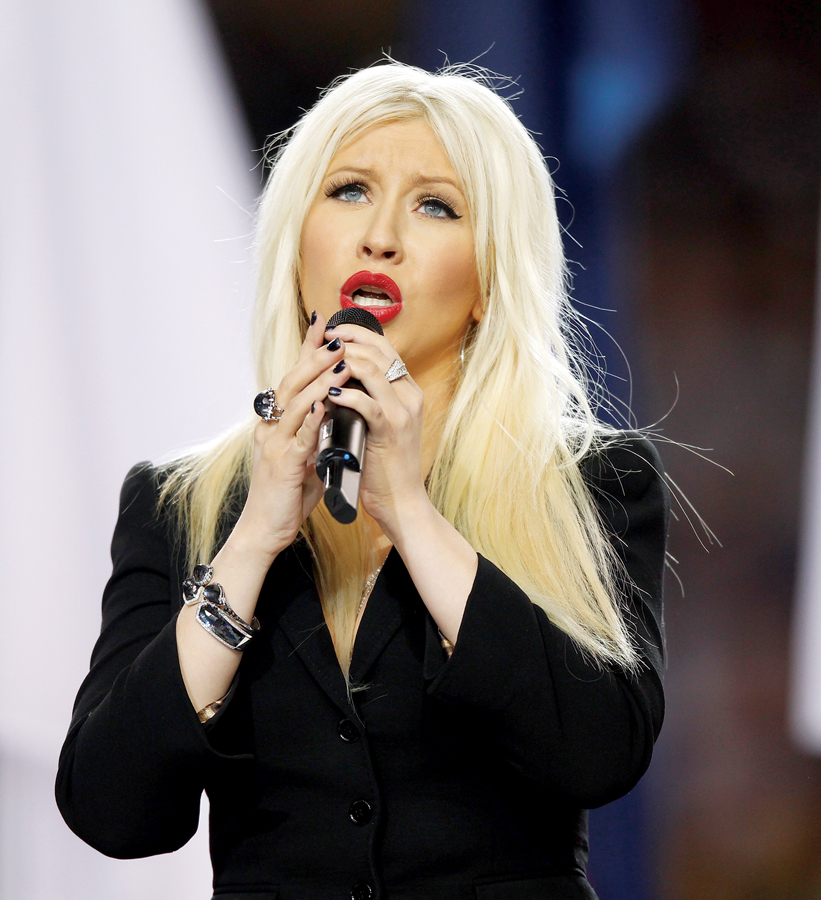 The Serial Position Effect
Serial position effect—
tendency to remember items at the beginning and end of a list better than items in the middle
There are two parts to the serial position effect. 
Primacy effect: The tendency to recall the first items in a list
Recency effect: The tendency to recall the final items in a list
Christina Aguilera botched the Star-Spangled Banner when she performed at the 2011 Super Bowl. Even seasoned performers are not immune to the serial position effect!
AP Photo/Paul Spinelli
Encoding Specificity Principle
When conditions of retrieval are similar to conditions of encoding, retrieval is more likely to be successful.
People are more likely to remember things if the conditions under which they recall them are similar to the conditions under which they learned them.
Context effectsTendency to remember information more easily when the retrieval occurs in the same setting in which you originally learned the information

Mood congruenceFactors related to mood or emotion
Context Effect & Mood Congruence
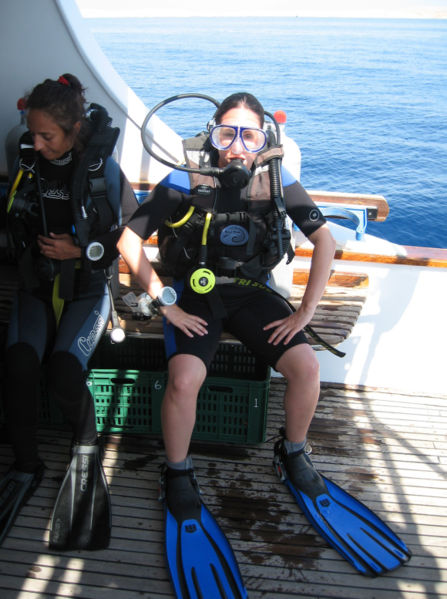 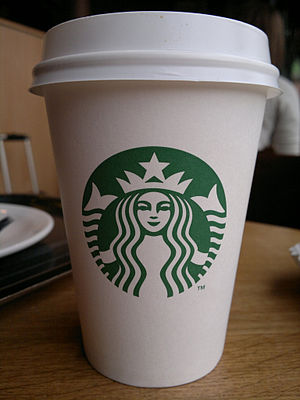 Flashbulb Memories
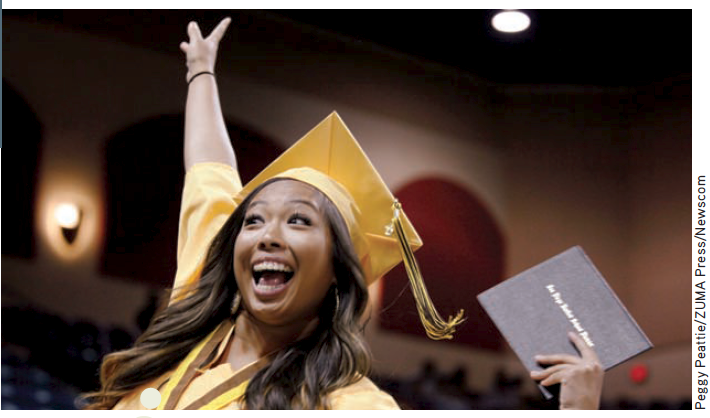 These memories are thought to involve the recall of very specific details or images surrounding a significant, rare, or vivid event
However, research demonstrates:
Both flashbulb and everyday memories gradually decayed over time.
Flashbulb memories are emotionally charged, but they are not necessarily more accurate than memories of more common events.
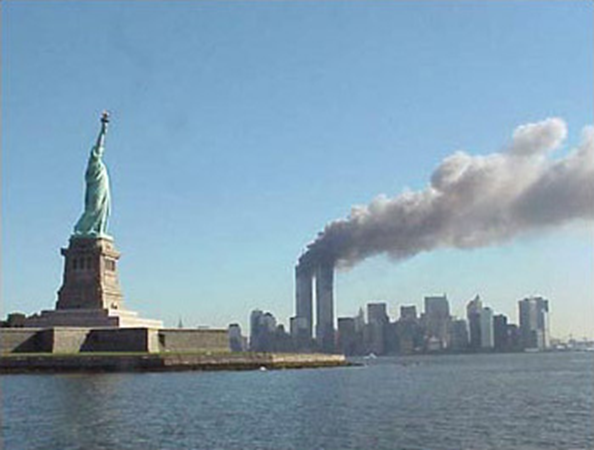 [Speaker Notes: Can you remember where you were when you learned of the death of Michael Jackson? Of the bombing at the Boston Marathon? Supposedly, shocking national or international events can trigger highly accurate,
long-term flashbulb memories. But meaningful personal events, such as your high school graduation or wedding day, are also said to produce vivid flashbulb memories.]
Forgetting
Ebbinghaus
First began to study forgetting by using nonsense syllables, like: 
ROH, LEZ, SUW, QOV, XAR, KUF, BIW, CUL, TIX, QAP, WEJ, ZOD

Much of what we forget is lost relatively soon after we originally learned it 
How quickly we forget material depends on how well the material was encoded in the first place, how meaningful the material was, and how often it was rehearsed
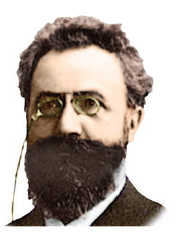 Bettmann/Corbis
Hermann Ebbinghaus
The Ebbinghaus Forgetting Curve
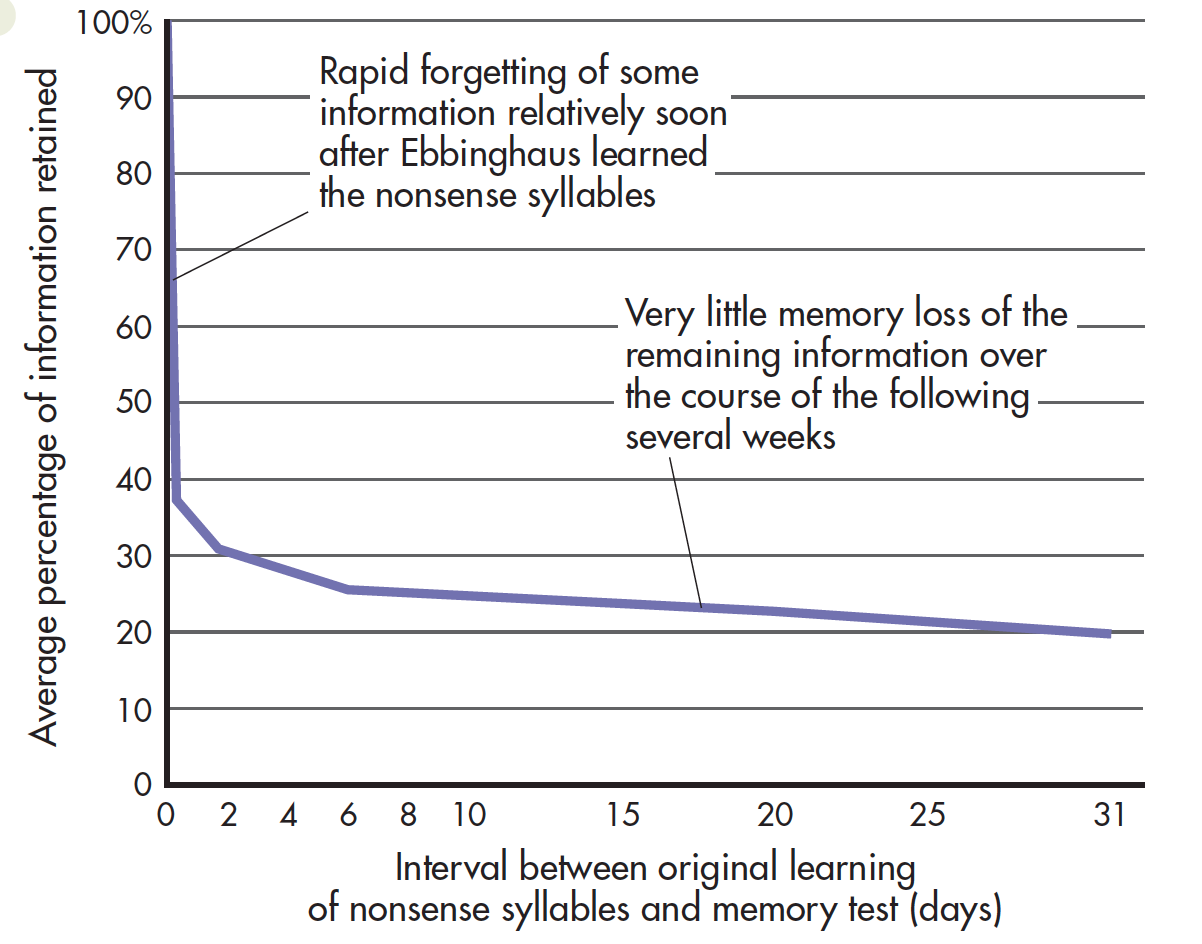 [Speaker Notes: Ebbinghaus’s research demonstrated the basic pattern of forgetting: relatively rapid loss of some information, followed by stable memories of the remaining information.
Source: Data from Ebbinghaus (1885/1987).]
Why Do We Forget? Encoding Failure
One of the most common reasons for forgetting occurs when information is not encoded initially into long term memory (encoding failure).
Absentmindedness

Failure to remember what needs to be done in the future involves a prospective memory error.
Retrieval cue failure of WHEN something needs to be done
Which Is the Real Penny?
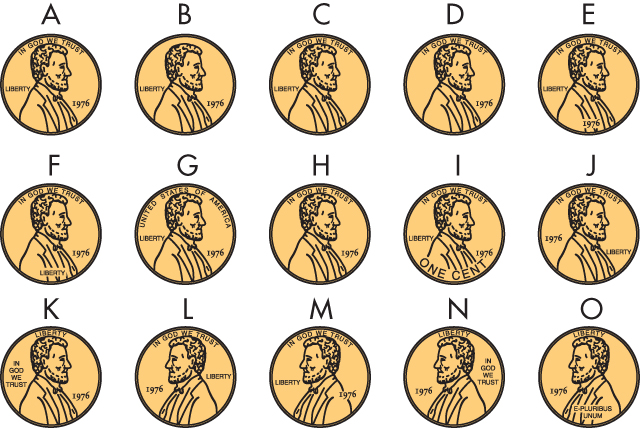 Answer
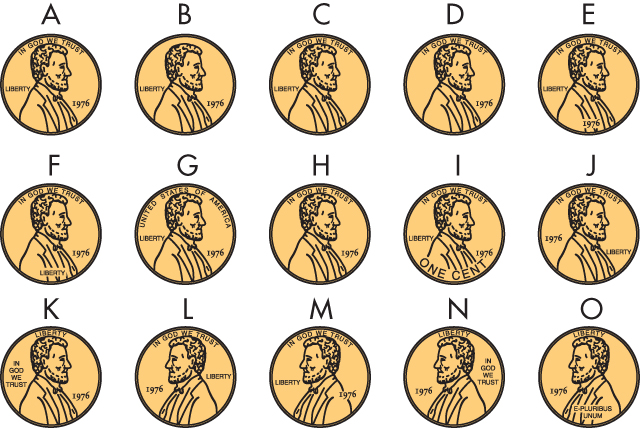 Why Do We Forget? Decay Theory
Decay Theory
When a new memory is formed, it creates a distinct structural or chemical change in the brain (memory trace).
Memory traces fade away over time as a matter of normal brain processes. 
Challenges
Some research has shown that information can be remembered decades after it was originally learned.
Ebbinghaus theorized that rate of forgetting decreases over time.
TIME
Why Do We Forget?: Interference Theory
Interference Theory
Memories interfering with memories
Forgetting not caused by mere passage of time
Caused by one memory competing with or replacing another memory
Two types of interference
Retroactive interference
A NEW memory interferes with remembering OLD information
Proactive interference 
An OLD memory interferes with remembering NEW information
Retroactive Interference
When a NEW memory interferes with remembering OLD information
Example: When new phone number interferes with the ability to remember old phone number
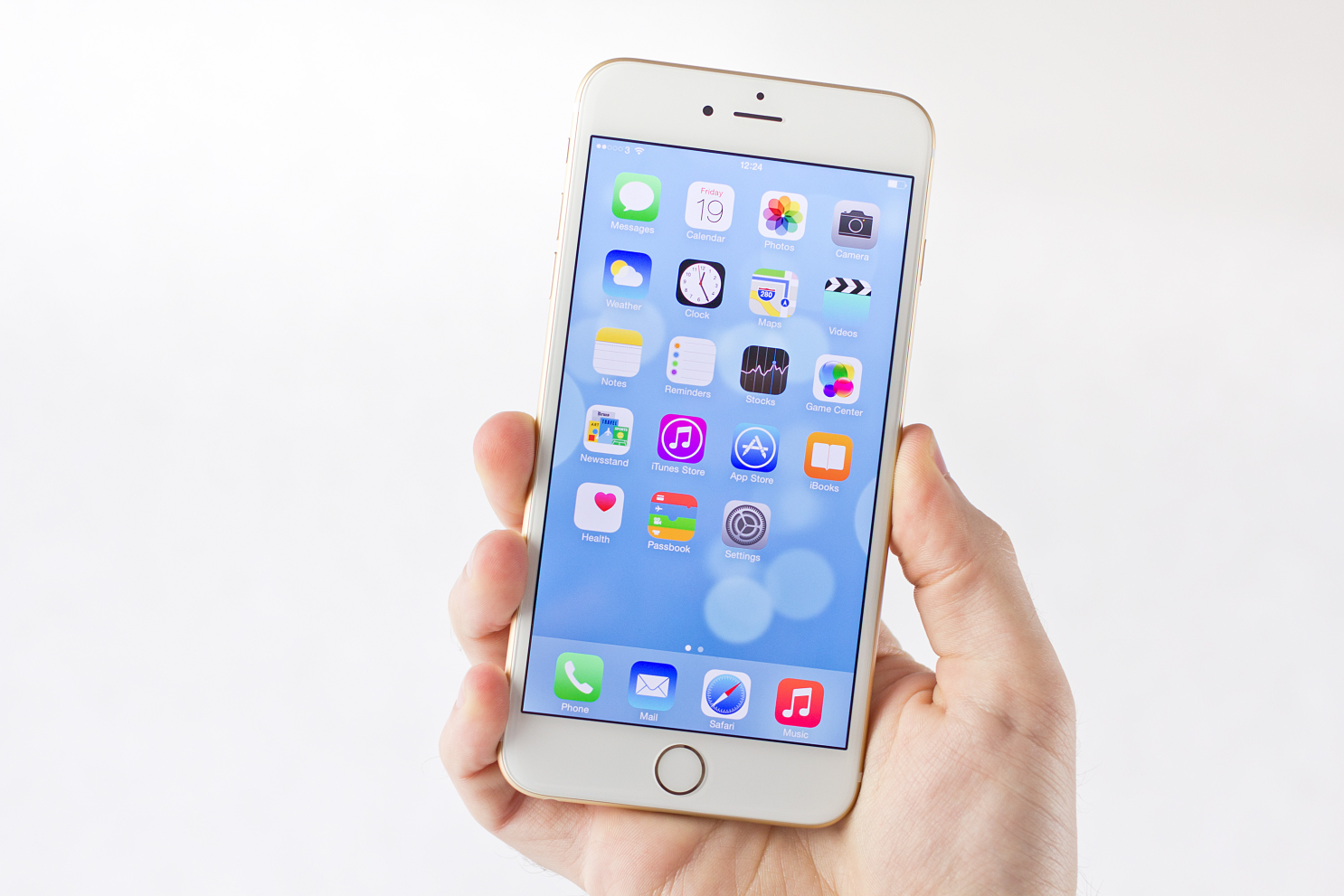 ?
?
?
?
?
?
?
?
Proactive Interference
Opposite of retroactive interference
When an OLD memory interferes with remembering NEW information
Example: Memories of where you parked your car on campus the past week interferes with ability find car today
Why Do We Forget? Motivated Forgetting
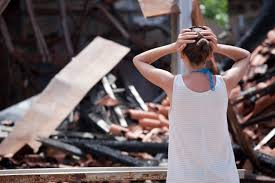 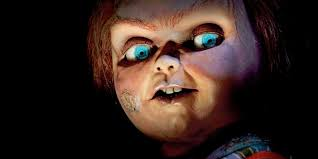 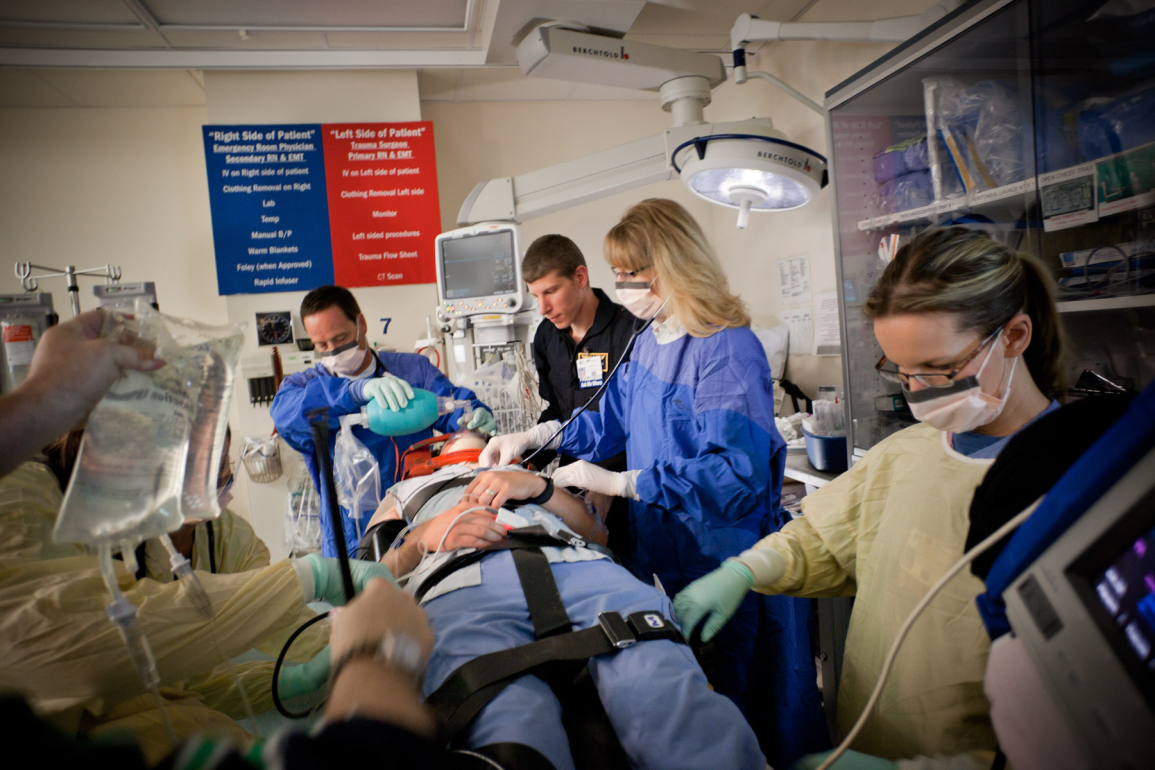 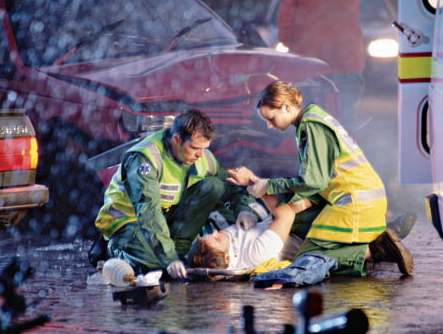 Motivated forgetting occurs when an undesired memory is held back from awareness.
Suppression—conscious forgetting
Repression—unconscious forgetting (Freudian)
Controversial
Taxi/Getty Images
[Speaker Notes: Car accidents, serious illnesses, surgeries, and other traumatic events are painful to relive in memory. Some researchers believe that by voluntarily directing our attention away from memories of such traumatic
events, we can eventually suppress our memory of the experiences, making them difficult or impossible to consciously retrieve (Anderson & others, 2011).]
IN FOCUSDéjà Vu Experiences
Déjà Vu is a brief but intense feeling of remembering a scene or an event that is actually being experienced for the first time. 
1 of 6 people (16 percent) experience déjà vu about once a month.
Incidence decreases with age.

Causes
Arises when enough features in the current situation trigger the sensation of matching features already contained in a previous memory leading to disruption in source memory or source monitoring
Can be related to an encoding failure called inattentional blindness
May occur when brain dysfunction triggered by temporal lobe disruptions
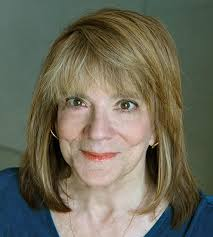 Imperfect Memories
Memory details change over time
Without awareness, details can be added, subtracted, exaggerated, or downplayed.
Misinformation effect
Post-event can distort eyewitness recollection of an original event (Loftus).
Source confusion
True source of memory can be forgotten.
A memory can be attributed to the wrong source.
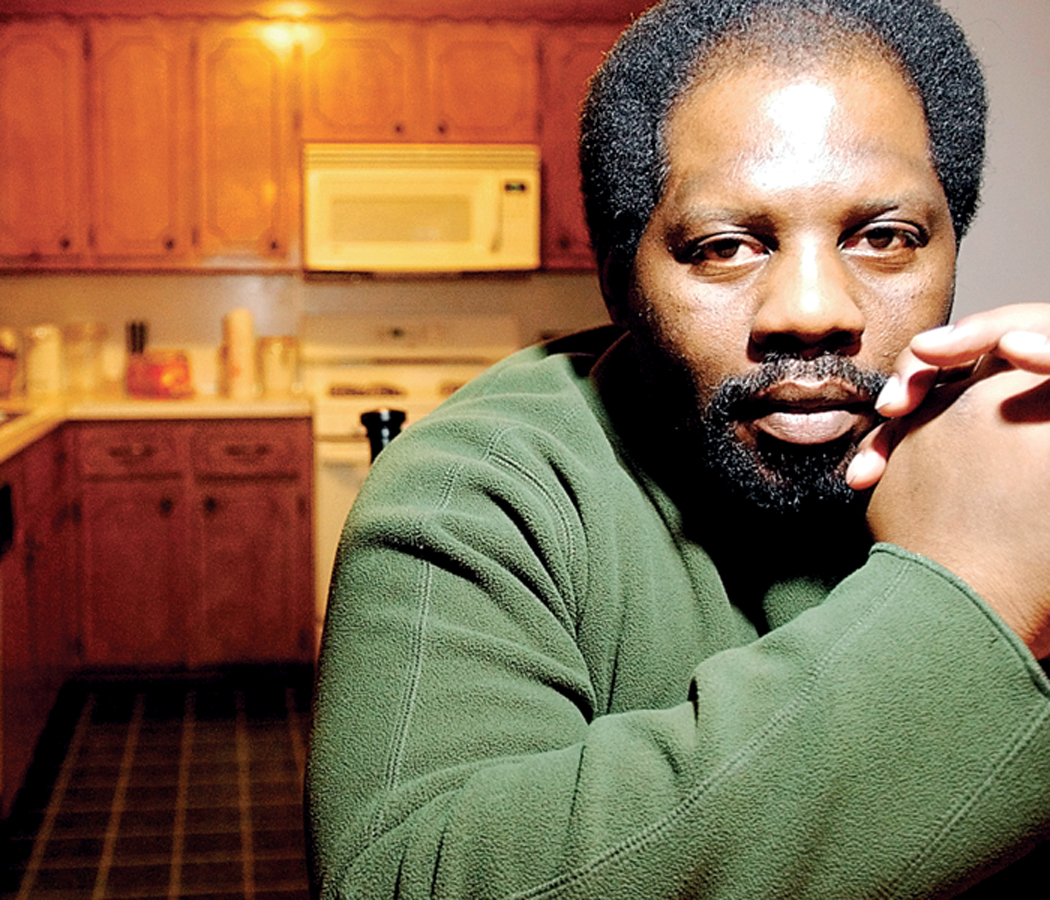 Eyewitness Testimony
Recall is not an exact replica of original events.
Recall is a construction built and rebuilt from various sources.
Often fit memories into existing beliefs or schemas
Based solely on the victim’s eyewitness identification, McGee was arrested for attacking, kidnapping, and raping. 

Despite the fact that McGee had an alibi and was suffering from an abdominal hernia that would have made it virtually impossible for him to commit the crime, he was convicted and sentenced to 365 years in jail. 

Thirteen years after his conviction, DNA testing proved that he was innocent of the crime.
Kelly Kerr/Tulsa World
[Speaker Notes: Four months after being attacked, kidnapped, and raped, an Oklahoma woman picked Arvin McGee out of a photographic lineup and identified him as her attacker. 
Based solely on the victim’s eyewitness identification, McGee was arrested for the crime. His first trial was declared a mistrial. His second ended in a hung jury. His third resulted in a guilty verdict.
Despite the fact that McGee had an alibi and was suffering from an abdominal hernia that would have made it virtually impossible for him to commit the crime, he was convicted and sentenced to 365 years in jail. 
Thirteen years after his conviction, DNA testing proved that he was innocent of the crime.]
Schemas, Scripts, and Memory Distortions
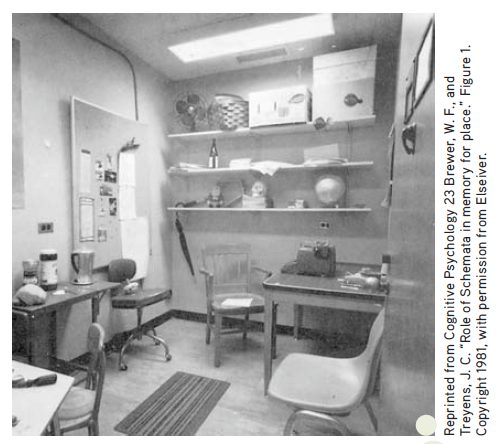 Can the knowledge people had before an event occurred influence their later memory of the event?
Schemas organize clusters of knowledge and information about particular topics.
Scripts are schemas that involve typical sequence of actions and behaviors at a common event.
False memories are created for actions that would have been consistent with a script.
False memories of a psychology
Professor’s office
What happened?
[Speaker Notes: After briefly waiting in the psychology professor’s office shown above, participants were taken to another room and asked to recall details of the office—the real purpose of the study. Many participants falsely remembered
objects that were not actually in the office, such as books, a filing cabinet, a telephone, a lamp, pens, pencils, and a coffee cup. Why? The details that the participants erroneously remembered were all items that would be consistent with a typical professor’s office (Brewer & Treyens, 1981). Schemas can cause memory errors by prompting us to fill in missing details with schema-consistent information (Kleider & others, 2008).]
Factors Contributing to False Memories
CRITICAL THINKINGThe Memory Wars: Recovered or False Memories?
Biological Basis of Memory
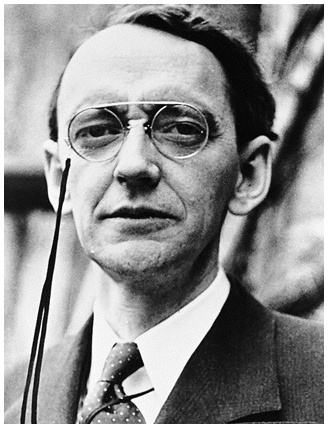 Karl Lashley searched for a localized memory trace or engram.
Removed different sections of the cortex of rats who learned a maze
Found that maze-learning in rats was distributed throughout the brain
Biological Basis of Memory
Richard Thompson found that memory for simple classically conditioned responses was localized (in the cerebellum).
Eye blink to a puff of air in a rabbit (area of cerebellum removed, no eye blink)
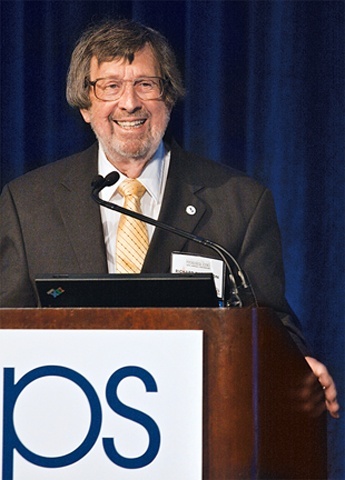 New Memories in a Snail
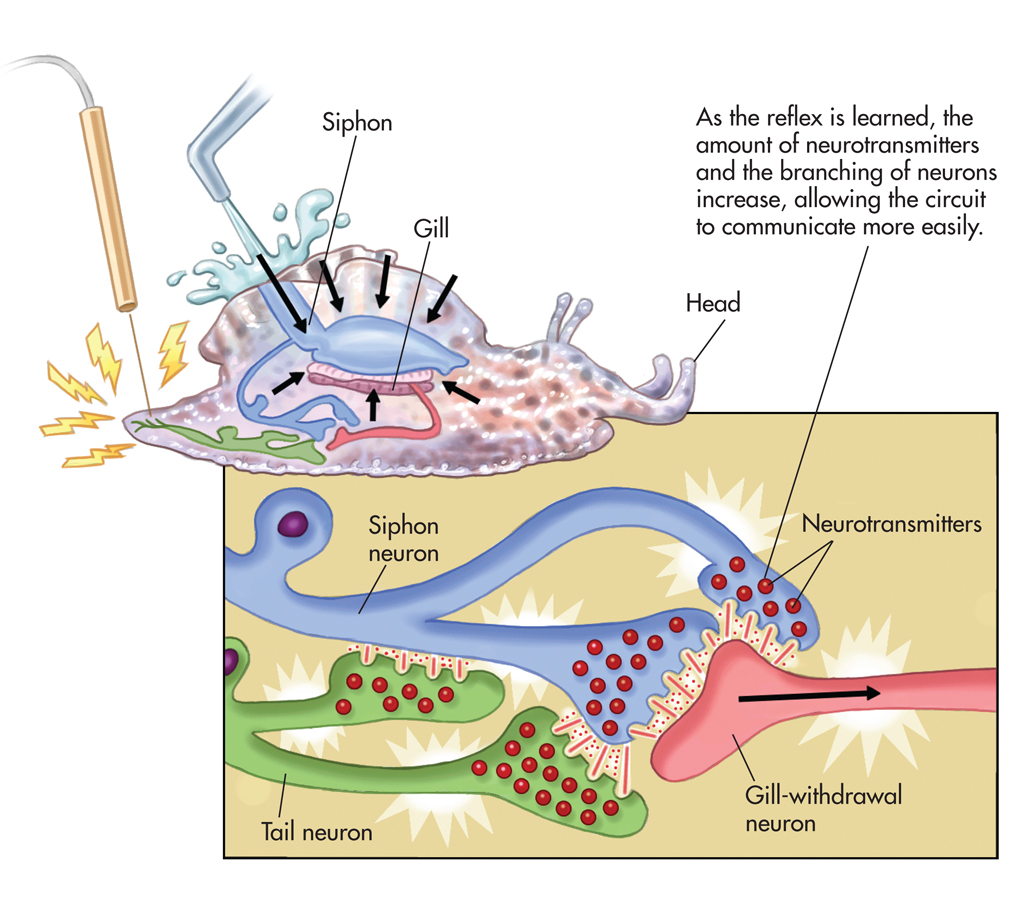 Aplysia—a sea snail used to study how memories can change neurons
Biological Basis of Memory
Eric Kandel and the aplysia:
Function of the neurons was altered (increased in n.t.)
Structure of the neurons changes (# of interconnecting branches increased)
Known as “Long-term potentiation”
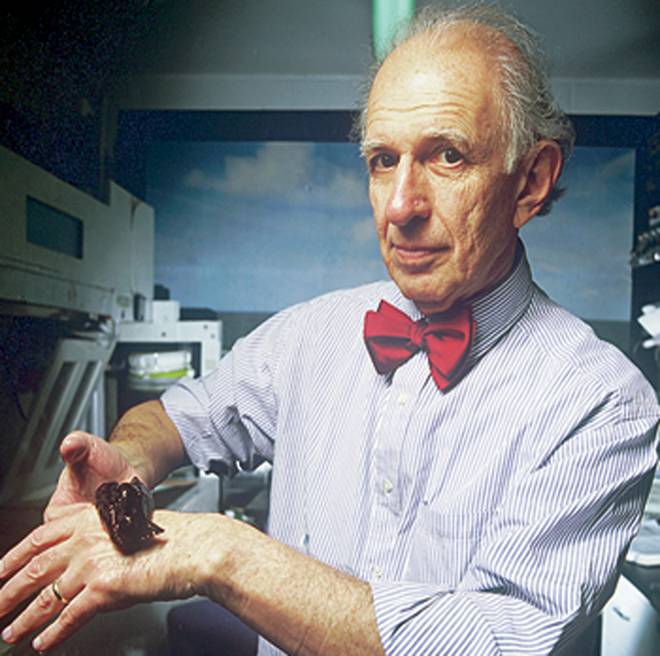 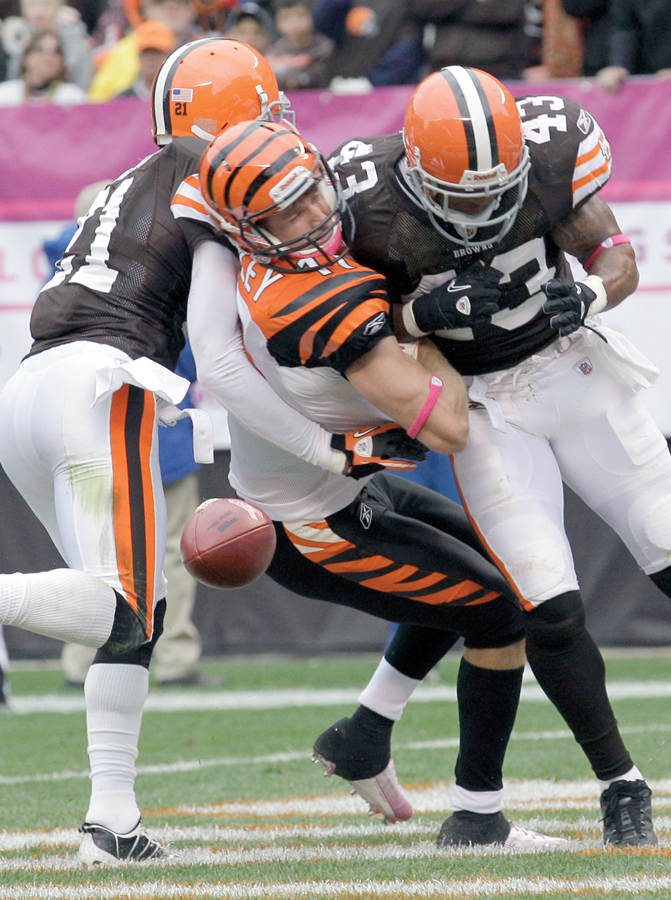 Processing Memories in the Brain
Amnesia: Severe memory loss
Retrograde amnesia—inability to remember past episodic information; common after head injury; need for consolidation
Anterograde amnesia—inability to form new memories; related to hippocampus damage
Memory consolidation is the gradual, physical process of converting new long-term memories to stable, enduring memory codes.
AP Photo/Amy Sancetta
Implicit and Explicit Memory in Anterograde Amnesia
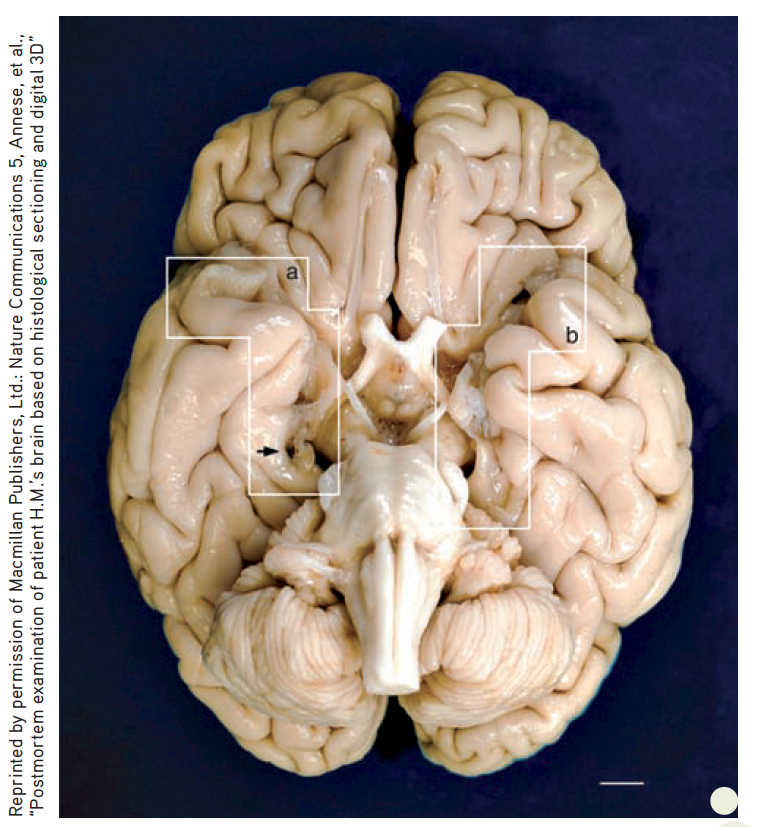 H.M.
Had portions of the medial (inner) temporal lobe on each side of his brain, including the brain structure called the hippocampus, removed
Unable to acquire new long-term memories of events (episodic information) or general knowledge (semantic information)
Had some residual declarative memory abilities (retained info about famous people)
After death
Micro-thin slices used to create 3-D digital model of H.M.’s brain
[Speaker Notes: At the age of 9, Henry was hit by a bicyclist and jarred his head badly. Not long after, he began experiencing seizures. By early adulthood, Henry’s seizures had increased in both severity and frequency. In an effort to control the seizures, an experimental surgery was performed, removing the hippocampus and amygdala on each side of Henrly’s brain.
Because of the profound anterograde amnesia caused by the surgery, Henry became one of the most intensive case studies in psychology and neuroscience. Over the next half century, Henry participated in hundreds of studies that fundamentally altered the scientific understanding of memory.
Henry died on December 2, 2008, but his contributions to science continue. Neuroscientist Jacopo Annese and his team (2014) dissected
Henry’s brain, slicing it into 2,400 micro-thin slices in a marathon, 3-day session that was streamed online. Photographs of each
slice were taken to create a virtual 3-D digital model of Henry’s brain. The white boxes (a) and (b) show where portions of the hippocampus
and amygdala on the left and right side of Henry’s brain were removed. The researchers also discovered a previously unknown
small lesion on Henry’s left frontal lobe, which they speculate is probably scar tissue from the original surgery. You can watch a short
video of the dissection at http://thebrainobservatory.ucsd.edu/hm_live.php]
Brain Structures Involved in Memory
Alzheimer’s Disease
Progressive disease that destroys brain’s neurons, gradually impairing memory, thinking, language, and other cognitive functions, resulting in the complete inability to care for oneself 
Most common form of dementia; causes still unknown
Brains develop two abnormal structures—beta-amyloid plaques and neurofibrillary tangles
Alzheimer’s Disease
Courtesy of Dr. Paul Thompson, Laboratory of Neuro-Imaging and the Imaging Genetics Center at UCLA
[Speaker Notes: Progressive disease that destroys brain’s neurons, gradually impairing memory, thinking, language, and other cognitive functions, resulting in the complete inability to care for oneself 
Most common form of dementia; causes still unknown
Brains develop two abnormal structures—beta-amyloid plaques and neurofibrillary tangles]
PSYCH FOR YOUR LIFETen Steps to Boost Your Memory